Случайный 
в жизни человек случайно прожил чей-то век. Случайно сник… Случайна боль.
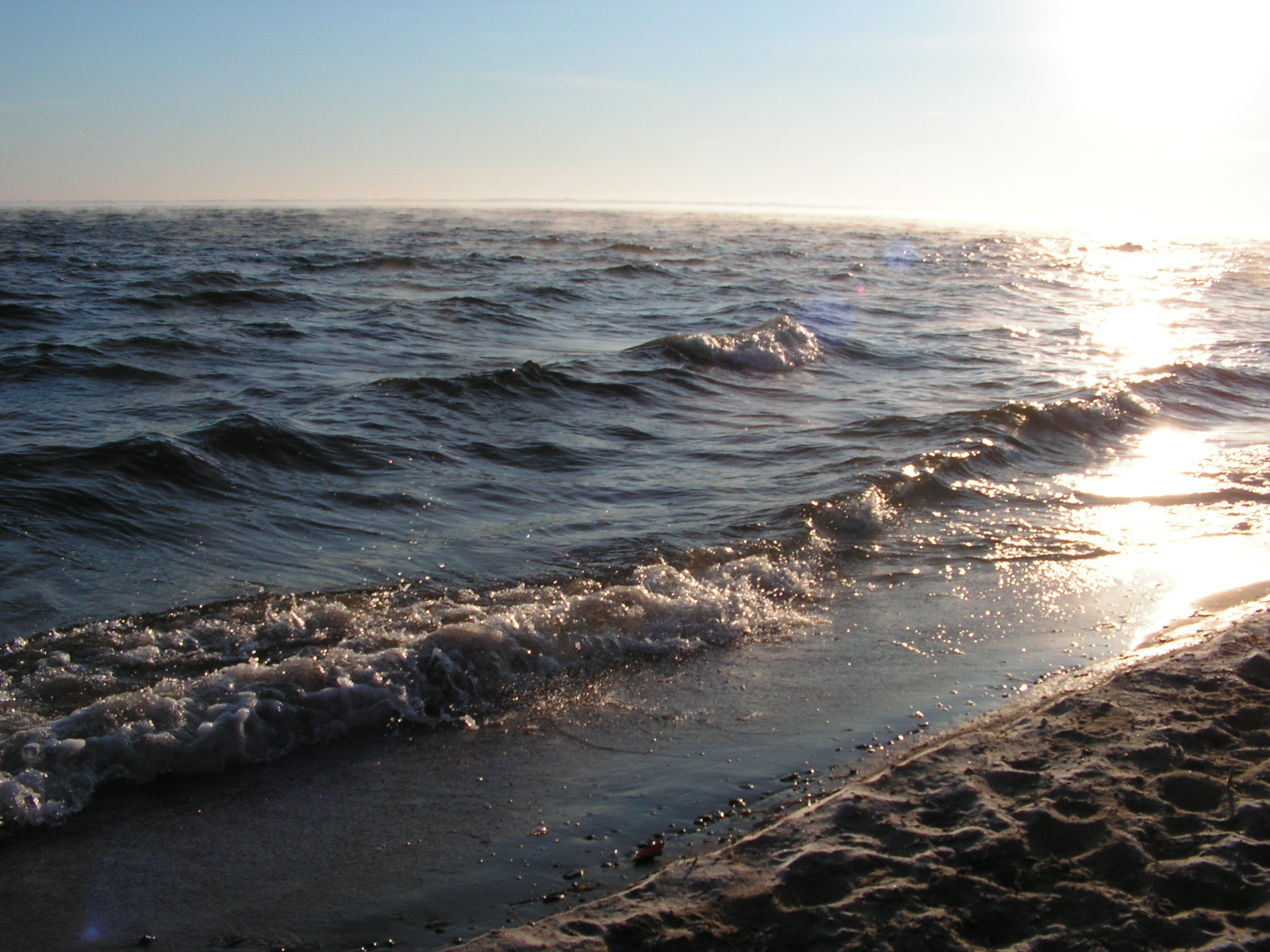 Я чувство, боль, я вечный зов. Тебе придам я плоть веков. Существовать учись без лжи. Не верь словам. Лишь мной дыши.
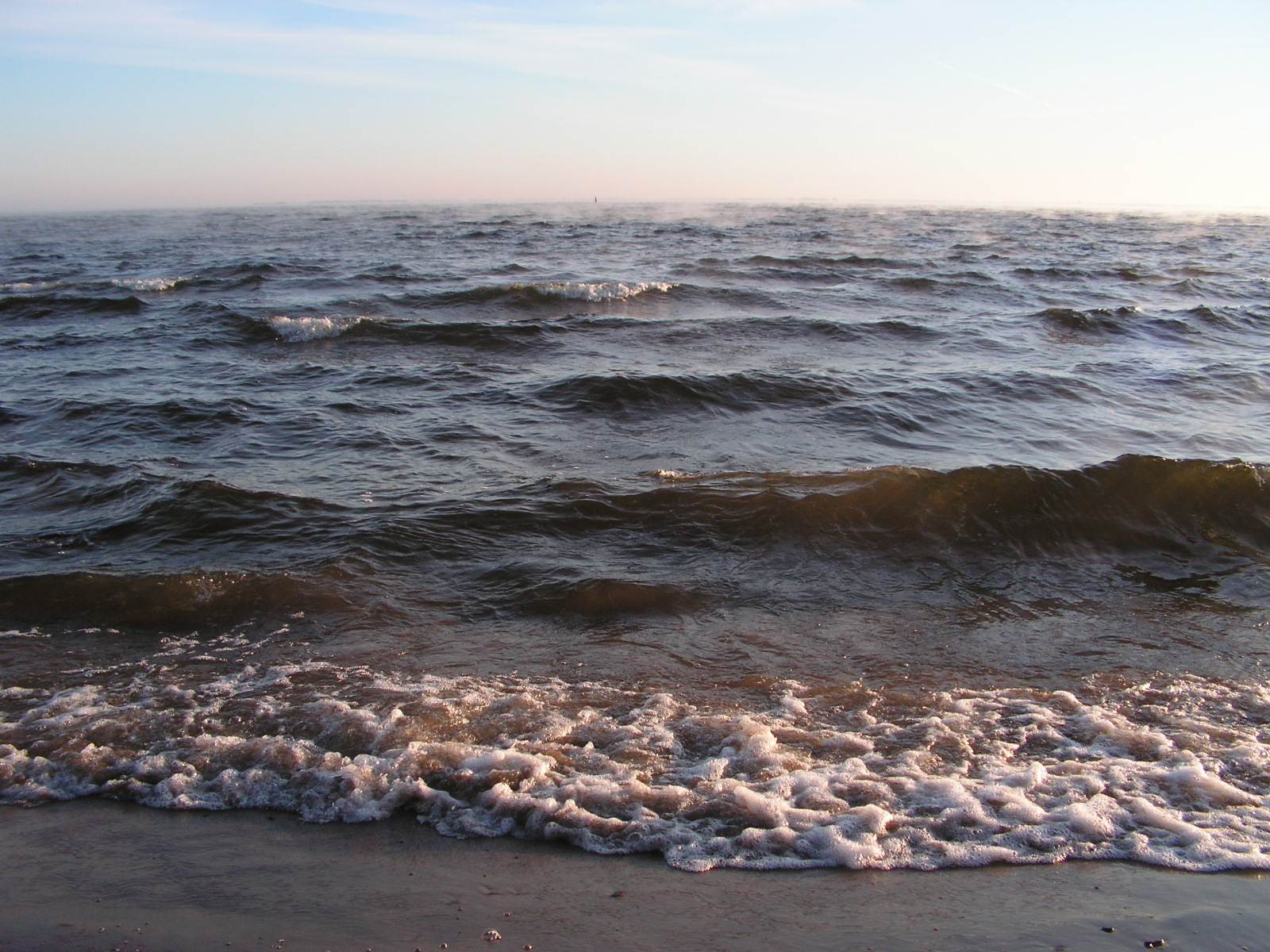 Не верь абстракции из снов. 
Она лишь призрак пустоты.
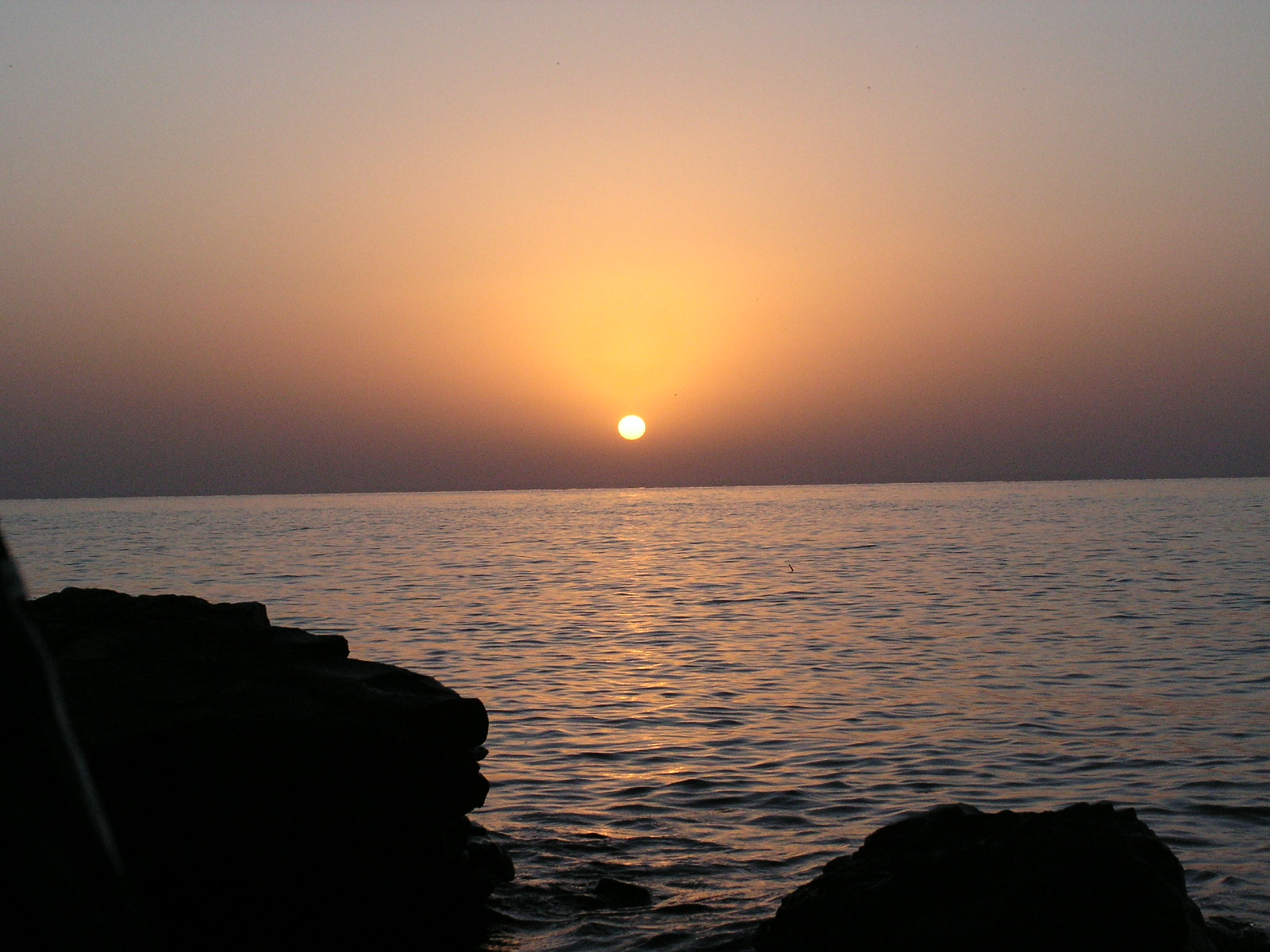 Утихнут сумраки.
Умчатся мысли прочь.
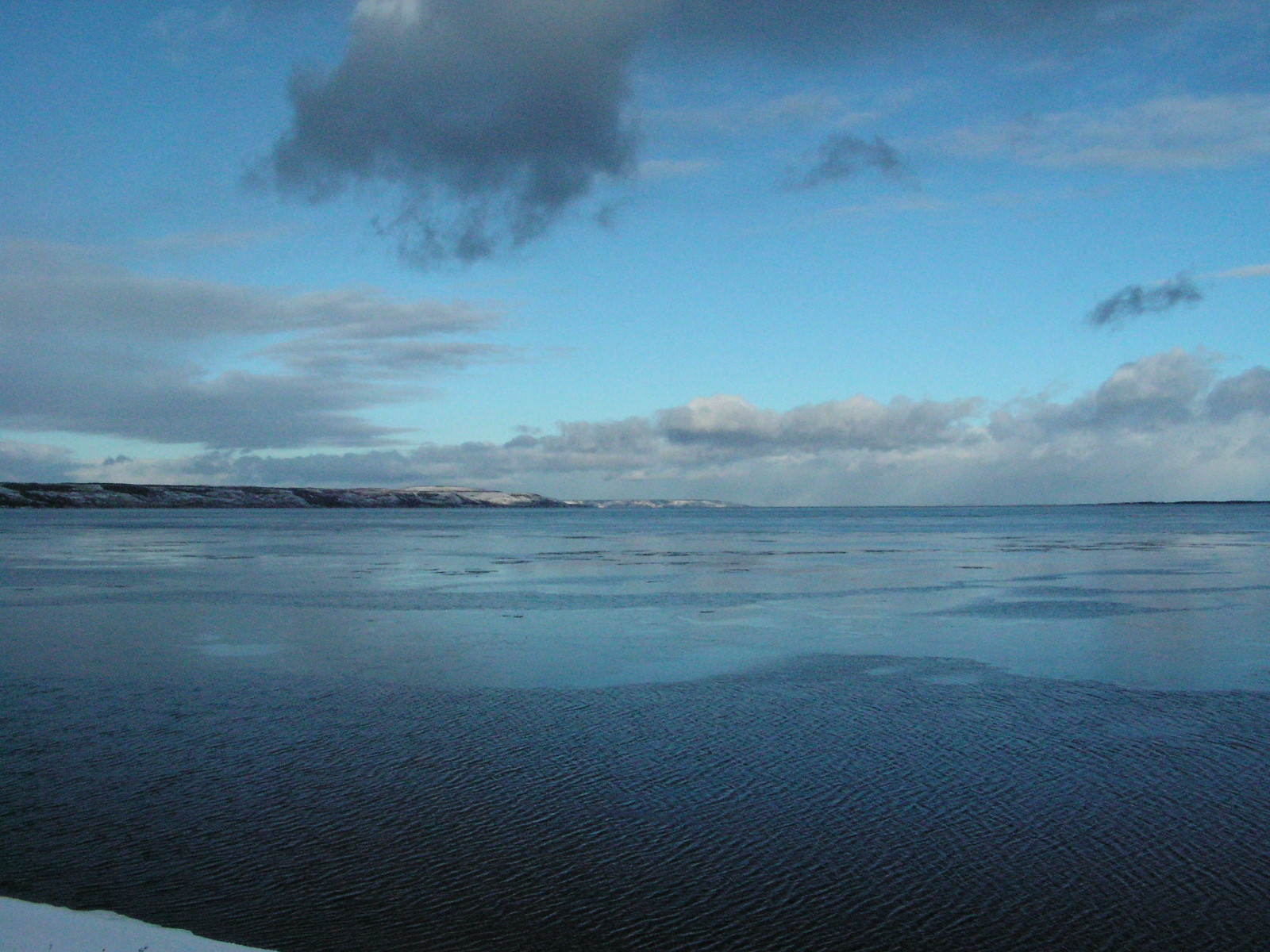 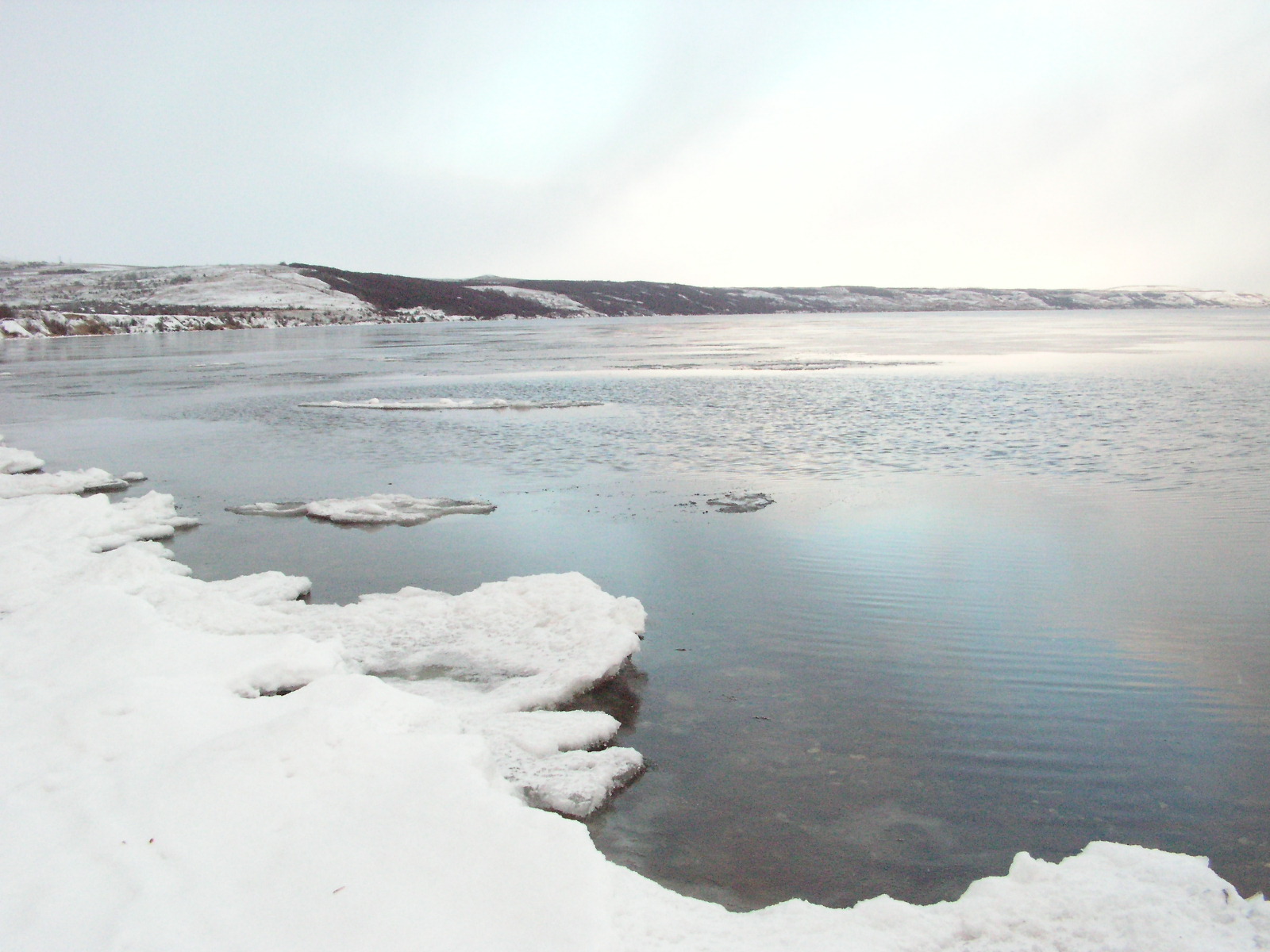 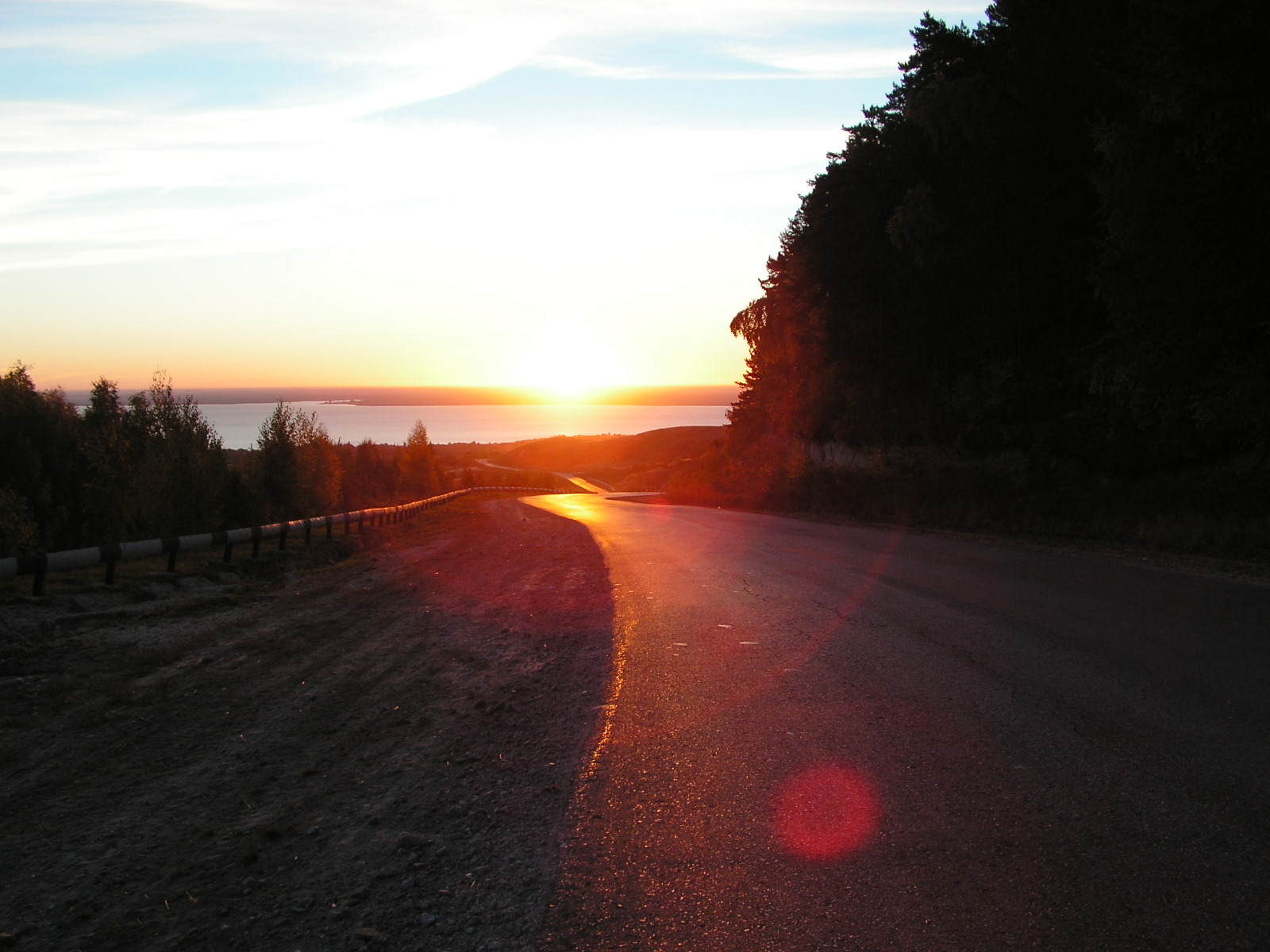 Восход прольется светом чувств